CHÀO MỪNG CÁC EM ĐẾN VỚI TIẾT
...........
Giáo viên: ......................
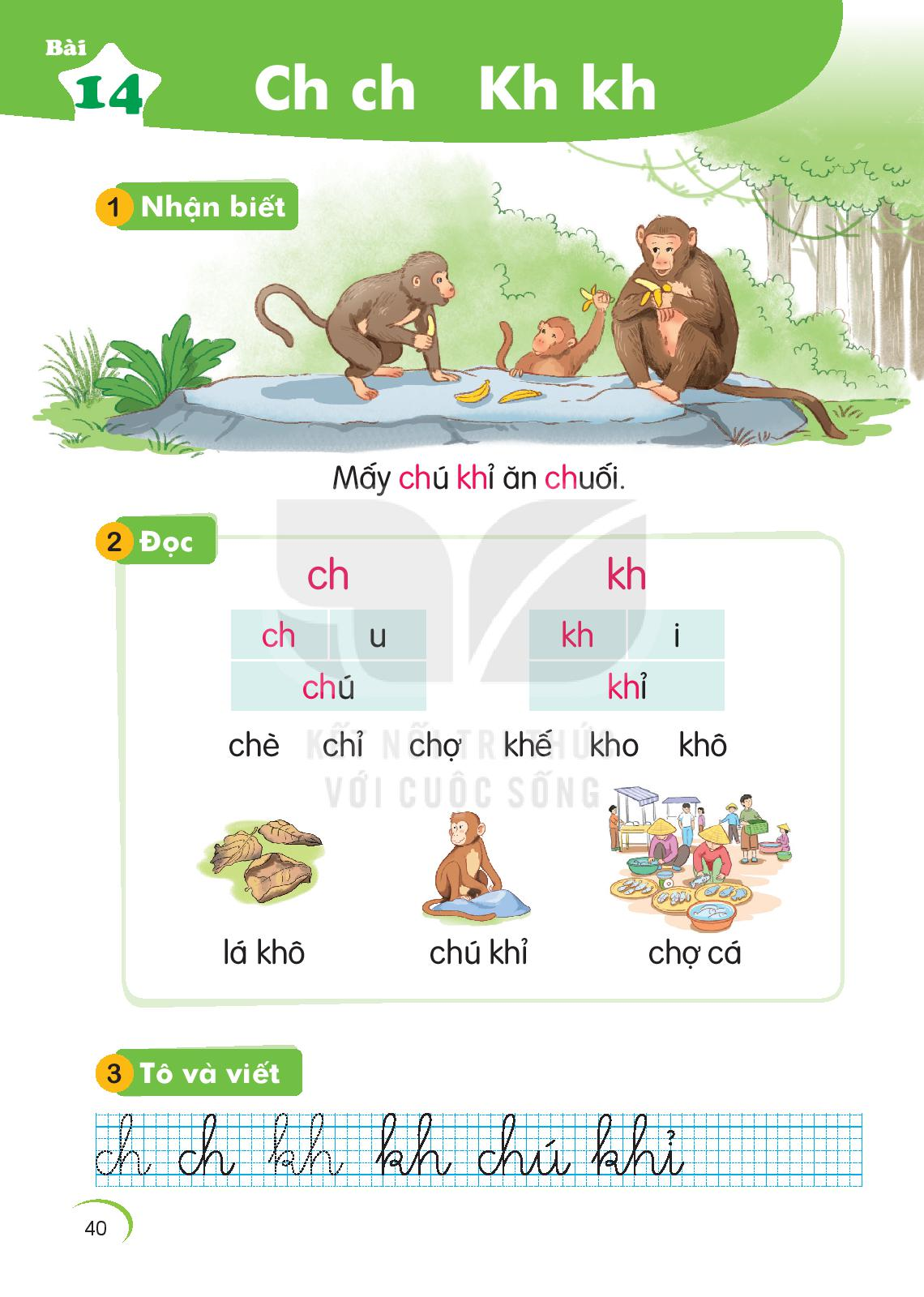 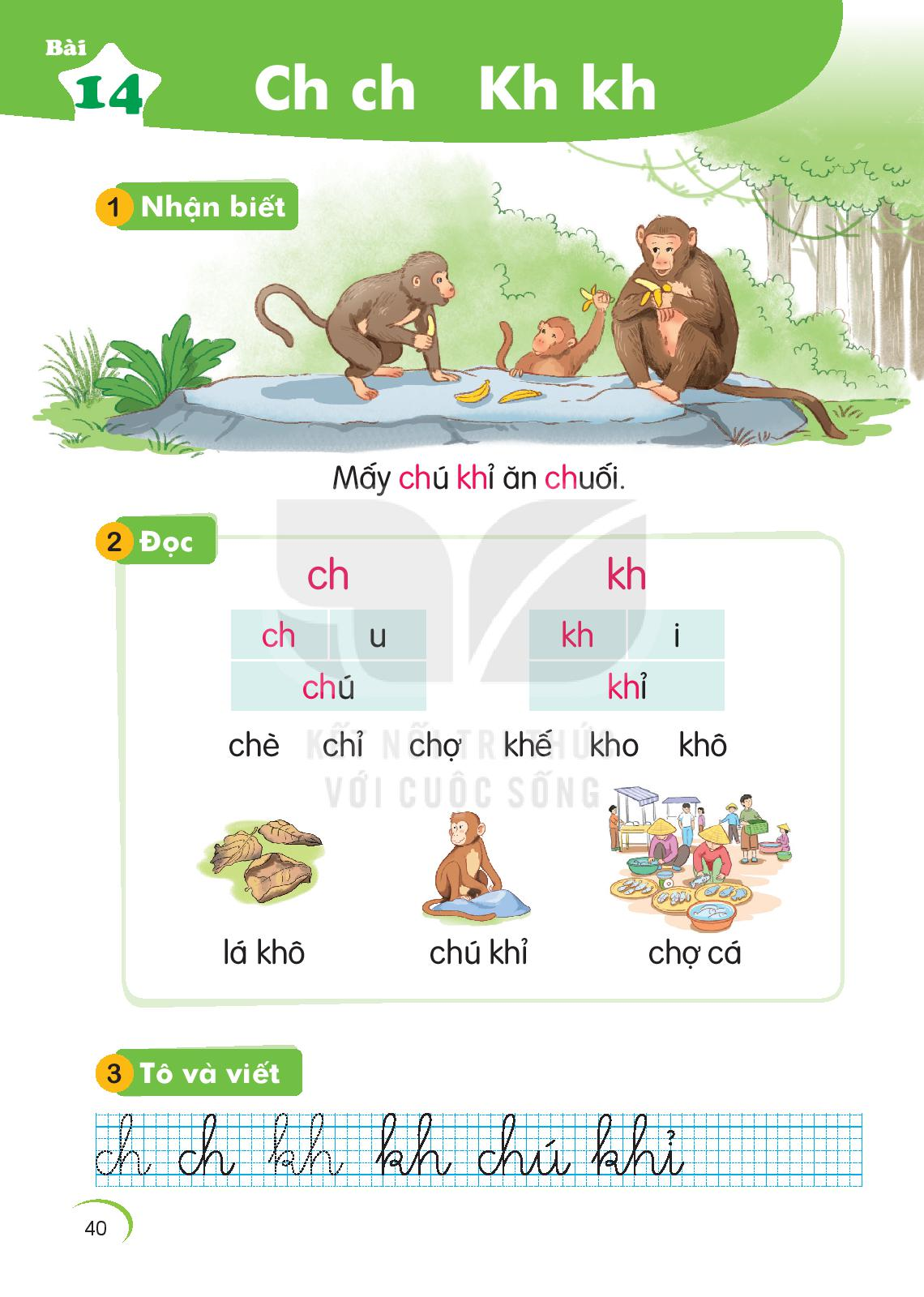 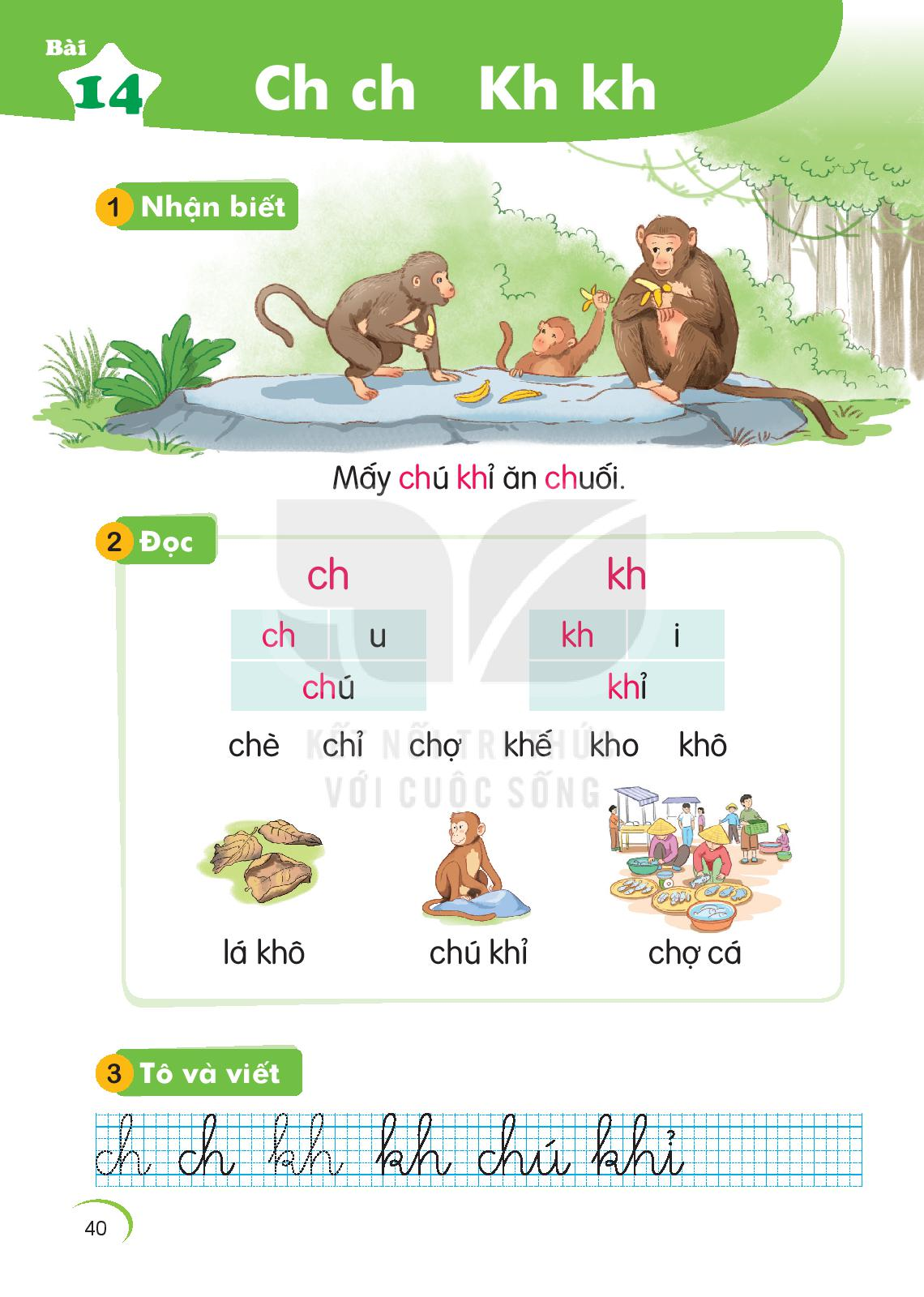 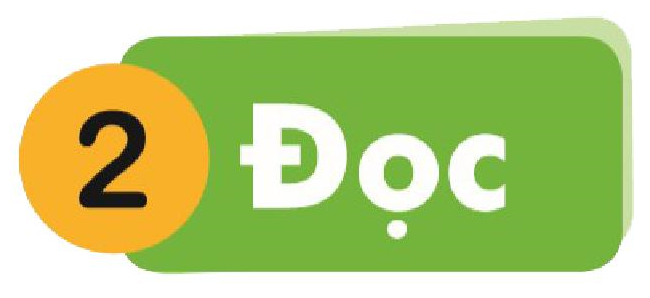 ch
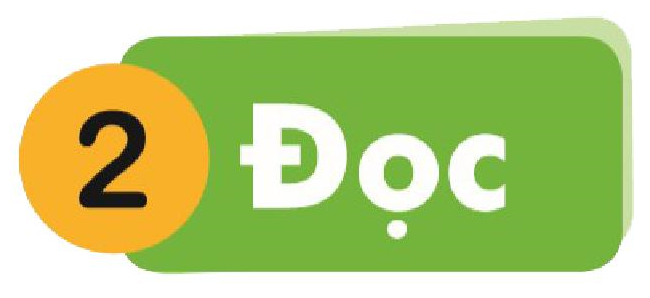 kh
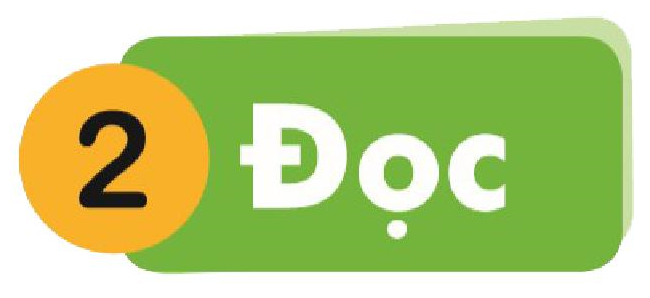 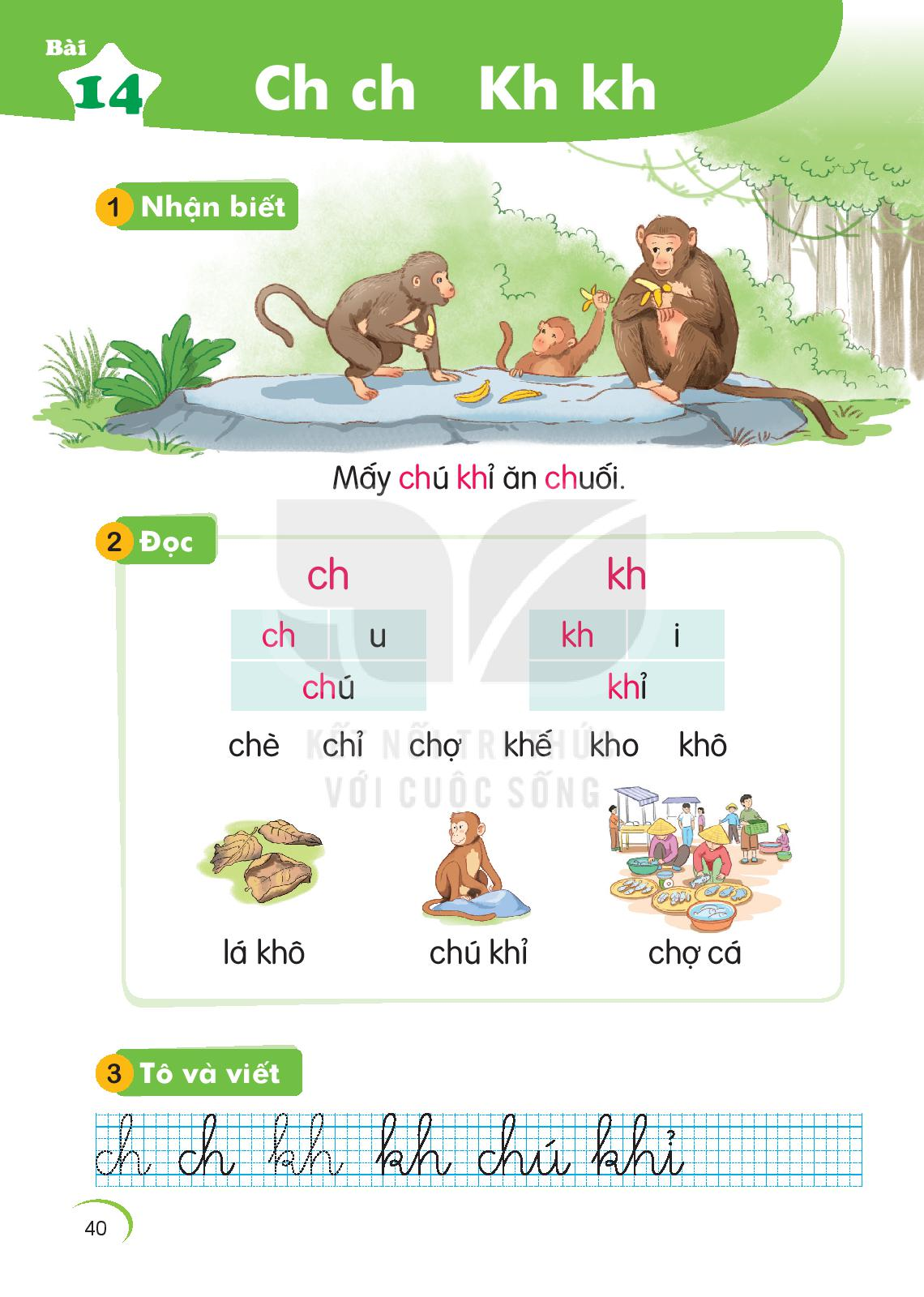 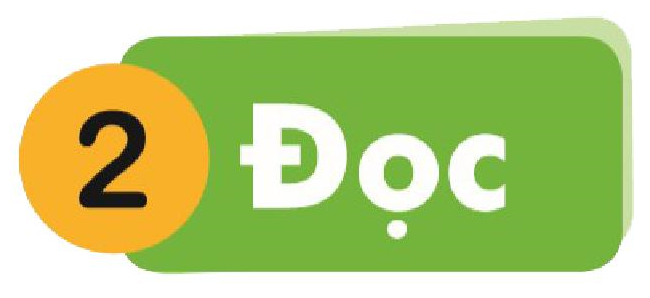 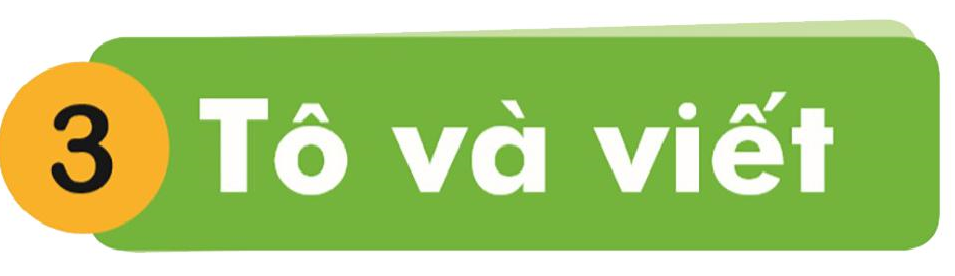 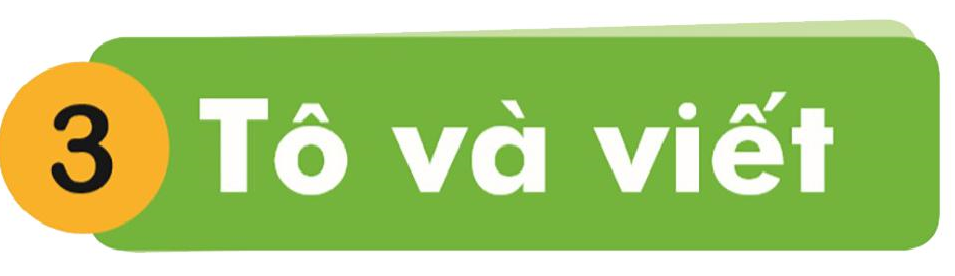 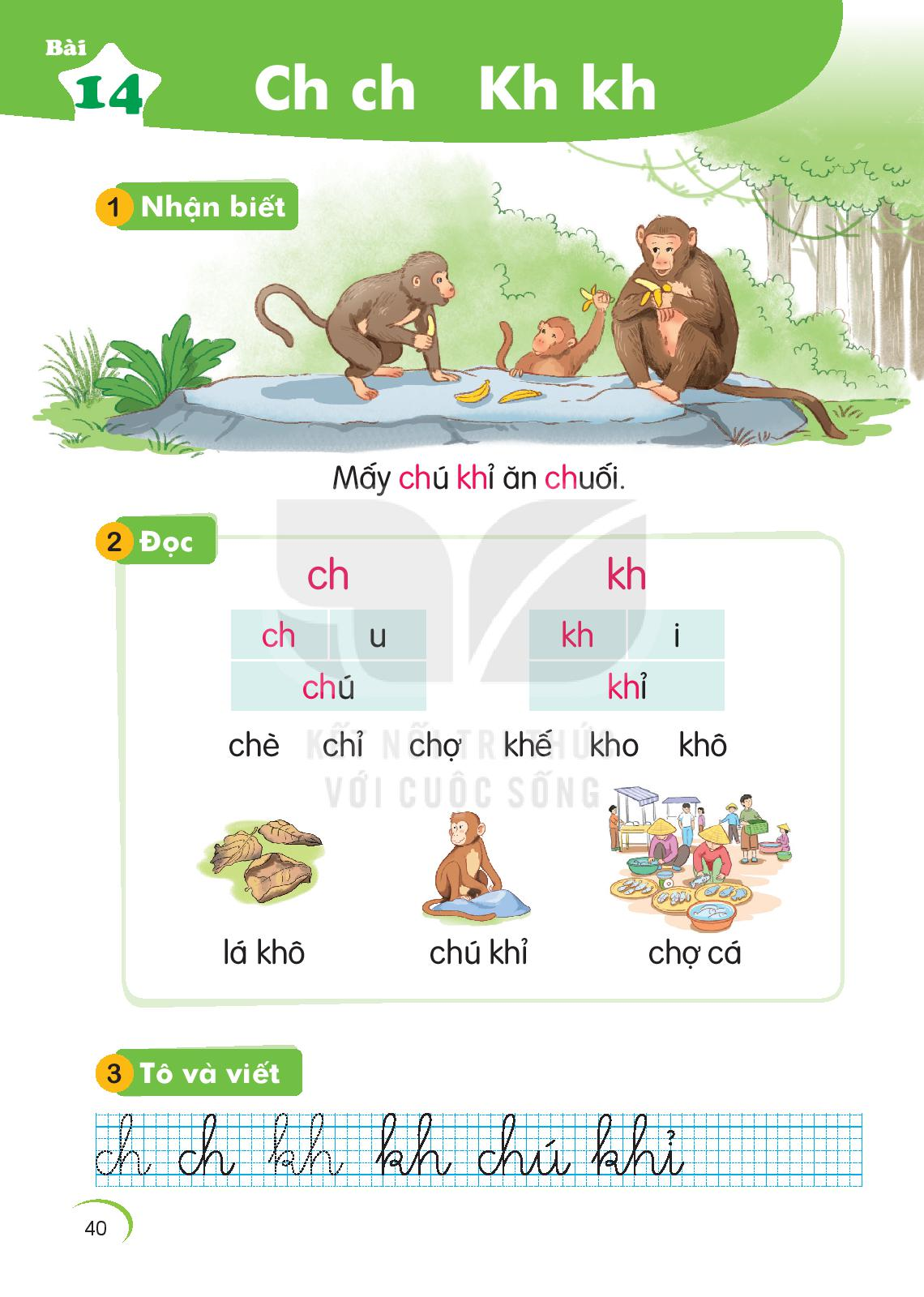 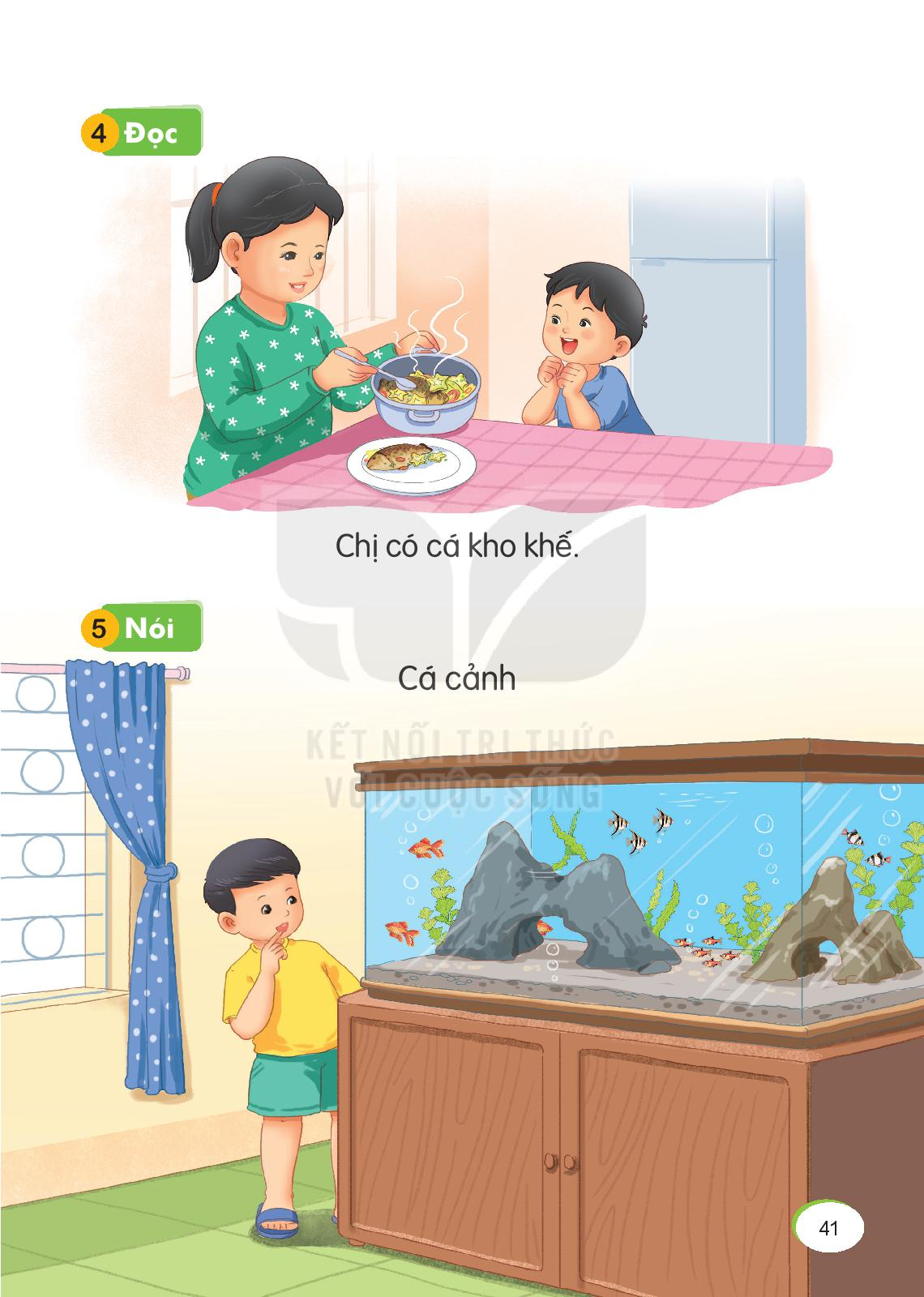 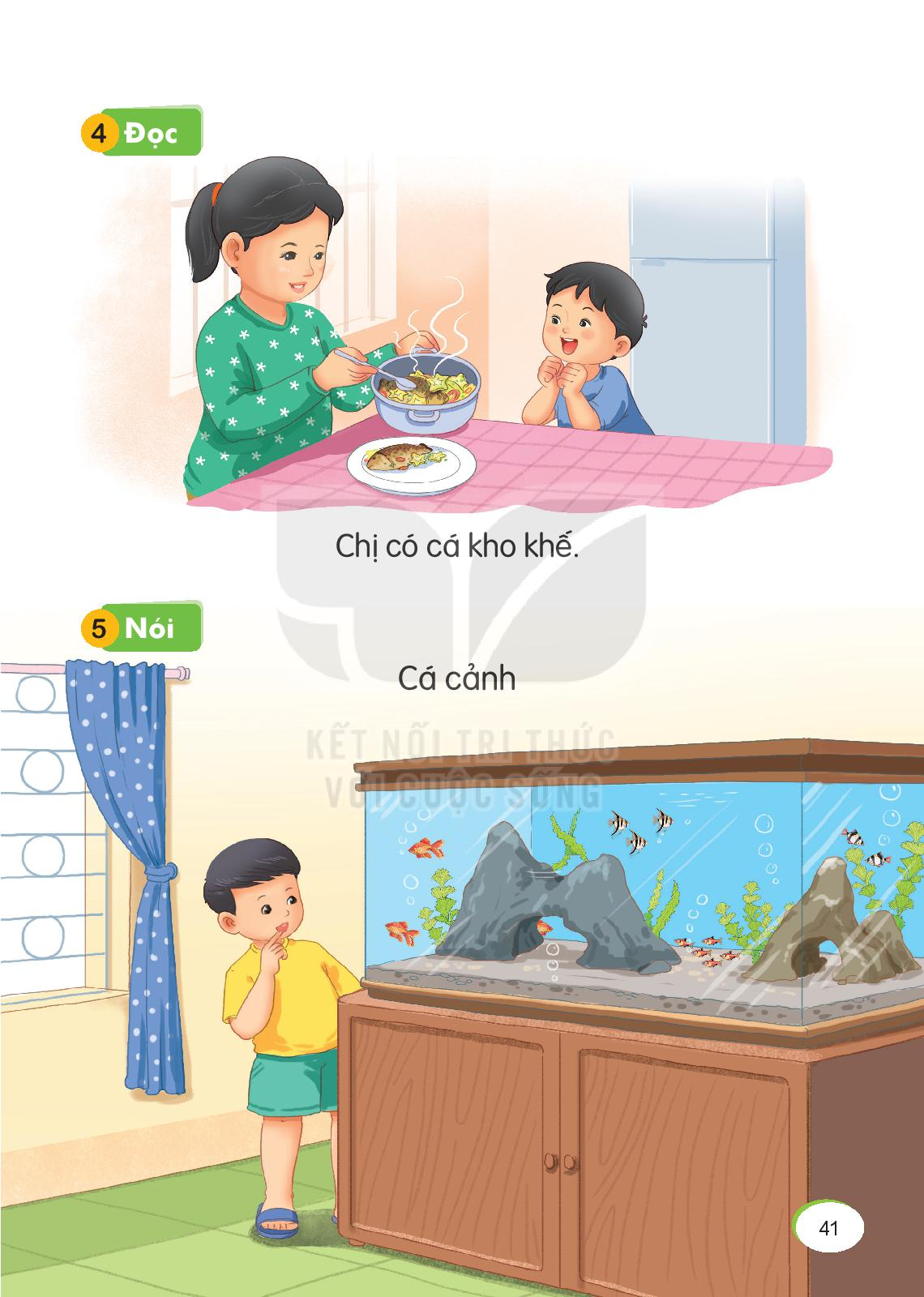 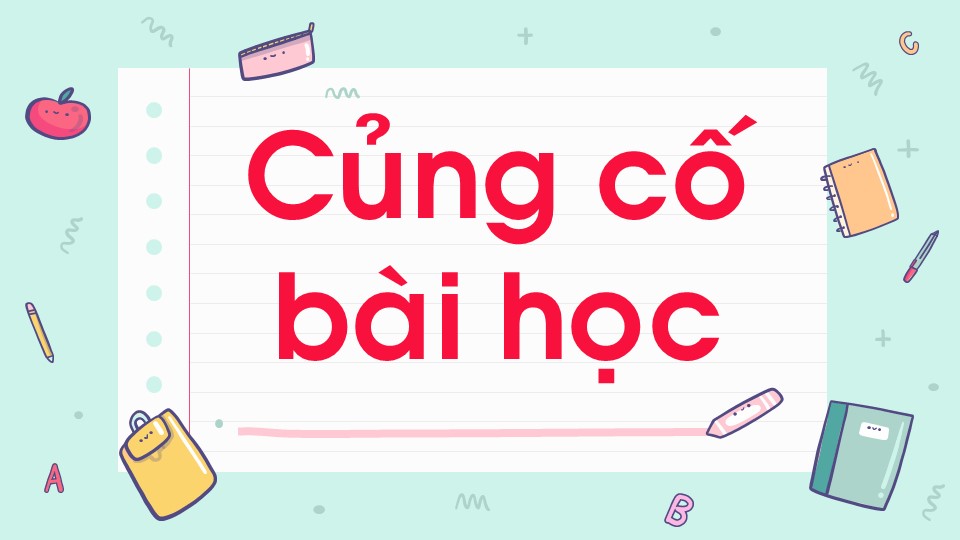